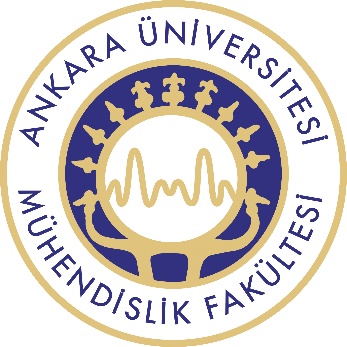 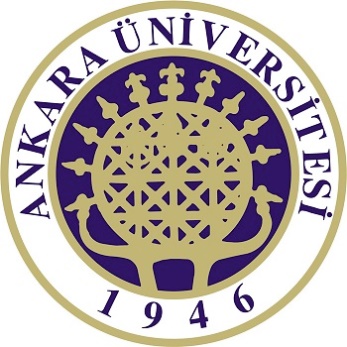 JEM 361 ÖZEL MİNERALOJİ
Silikaca Fakir Magmadan Türeyen Önemli Mineraller
) Nefelin: Na3KAl4Si4O16 
b) Lösit: KAlSi2O6 
c) Hauyn: Na3Al(Si3Al3)O12(SO4) 	                                  		                                    
ç) Nozayan: Na8Al6Si6O24(SO4). H2O  					    
d) Sodalit: Na8(AlSiO4)6Cl2 				
e) Kankrinit: Na6Ca2[(CO3)2Al6Si6O24].2H2O
Magma ilk oluştuğunda yüksek sıcaklık ve basınç değerlerinde, silikaca fakir magma özelliğine sahiptir. Dolayısıyla magma, sodyum (Na) ve kalsiyum elementlerini (Ca) hızla tüketme eğilimine girer. Bundan ötürü bu evrede sodyumlu ve kalsiyumlu minerallerin kristallenme işlemi mevcut malzeme tüketilene kadar gerçekleşir. Burada sodyum ve kalsiyum hızlı bir şekilde tüketilirken silisyum yavaş bir şekilde kristallenme işlemine dahil olur. Bu sebepten ötürü silikaca fakir magmada silika kıtlığından ötürü Nefelin, Sodalit ve diğer Feldispatoidler gibi az silikat ihtiva eden mineraller oluşur. Bu oluşumlardan sonra geriye kalan magma doğal olarak silisçe zengin bir konuma geçer. Yani silis açısından yüzde olarak zenginleşir ve ardından silisyum (Si)-oksijen (O) bileşimli Kuvars (SiO2) mineralini oluşturur. Bundan ötürü silikaca zengin magmalardan Kuvars türeyebilirken silikaca fakir magmalardan Nefelin, Lösit, Hauyn gibi mineraller türeyebilmektedir.
Alkali magmatik kayaların tamamı modal mineralojik bileşimlerinde serbest kuvars içermeleri nedeniyle jeokimyasal tanımlamada silis bakımından aşırı doygun alkalin kayalar (ALKOS) olarak tanımlanırlar. Bundan ötürü Alkali Feldispat Granit kayası, silis bakımından aşırı doygun (ALKOS) kayalar grubuna girmektedir. Bu kaya grupları, modal mineralojik bileşiminde  ve normatif mineralojik bileşiminde Kuvars mineralinin yanısıra alkali amfibol ve alkali piroksen gibi mafik mineralleri az miktarda bünyesinde barındırır. Sodalit ve Feldispatoid mineralleri ise silis bakımından tüketilmiş olduklarından Alkali Feldispat Granit kayası; silis bakımından tüketilmiş, Feldispatoyid ve Sodalit grubu mineralleri asla içermez. Bu ifadeler çeşitli grafikler ve diyagramlar ile gösterilebilir
Bu grafikte A Eğrisi, Alkalen alana düşen kayalar ise kendi içlerinde hafif alkalen ve şiddetli alkalen kaya serileri, B (Irvine ve Baragar, 1971), C (MacDonald ve Katsura, 1964), D ve E (Kuno, 1959) eğrileri ile belirlenen sınır, alkalen kayaları subalkalen kayalardan ayırmaktadır.
Alkalin magmaların oluşum yerlerini gösterir şematik kesit
QAPF diyagramındaki alkali kayaç toplulukları ve ALKOS trendler (Lameyre ve  Bowden, 1982)